3. PŘEDNÁŠKA: ZEMĚDĚLSTVÍ SVĚTA
JH 2020
ZÁKLADNÍ CHARAKTERISTIKY VÝVOJE SOUČASNÉHO SVĚTOVÉHO ZEMĚDĚLSTVÍ
Hospodářsky vyspělé země
Soukromé vlastnictví půdy, převaha rodinných farem – vlastník půdy řídí svoji farmu sám, nese rizika
Zemědělské podnikání založené na velké rozloze půdy (např. Agrofert, Nestlé…)
Problémem vyspělých zemí jsou dotace – oproti jiným státům drahá výroba – tlak na snížení dotovanosti
Agroenvironmetální opatření
Snaha o diverzifikaci zemědělství
Problém – vysoký průměrný věk zemědělců – proto snaha o podporu mladých
Hospodářsky málo vyspělé země
Různé formy využití půdy a hospodářské činnosti
Nejzaostalejší země – občinové zemědělství – veškerý majetek obce je půda
Zemědělec má právo na obdělání půdy a zisku úrody
Stř. Afrika + Lat. Amerika (Indiáni v horách)
Špatné využití půdy, skrytá nezaměstnanost… 
Otrokářský výrobní způsob
Dochování v tzv. „domácím otrokářství“ –  Asie, Sahel, plantáže J Ameriky + utajené formy
Zachování feudálních a pseudofeudálních vztahů
Půda patří státu (feudálovi) nebo okruhu statkářů, prosté obyvatelstvo není schopné vyprodukovat dostatek potravin a trpí hladem
Hl. v J Americe – latifundie
Socialistická cesta hospodářství
Zemědělská družstva – Angola, Etiopie, Mozambik
V ČR – JZD, státní statky
TYPOLOGIE SVĚTOVÉHO ZEMĚDĚLSTVÍ
1976 – prof. Kostrowicki
Na základě klasifikačních kritérií, která jsou celosvětově porovnatelná:
T = S * O/P * C

T – typ zemědělství
S – charakter společenského vlastnictví
O – organizační a technické podmínky
P – výrobní charakteristiky
C – strukturální charakteristiky

Vymezeno 18 základních typů
TYPOLOGIE SVĚTOVÉHO ZEMĚDĚLSTVÍ
1. Nomadické zemědělství (migrační pastevectví ovcí a koz) – S Afrika, Střední Východ
2. Tradiční rotační samozásobitelský naturální výrobní typ (lov, sběr, ozim-jař-úhor) – ostrůvkovitě po celém světě
3. Tradiční intenzivní samozásobitelské zemědělství malých závodů (převaha ruční práce, vysoké zornění půdy, 2-3 úrody za rok) – Japonsko, Taiwan
4. Tradiční smíšené zemědělství malých závodů (hl. malí výrobci, střídání kultur, pastviny, závlahy) – Středomoří S Afrika, J Amerika
5. Tradiční polotržní zemědělství specializované (specializace na RV, vysoký podíl trvalých kultur – bavlna) – J Amerika, S+V Afrika
6. Tradiční zemědělství latifundií (RV x ŽV, koncentrace půdy, stupeň produktivity malý) – J Evropa, J Amerika
7. Plantážní zemědělství (tradiční x moderní, využití práce otroků, cukrová třtina, káva, kakao, kaučuk) –tropické oblasti Ameriky, Asie
8. Tržní zemědělská malovýroba (základem rodinné farmy, vysoká modernizace, hnojení, specializace) – Evropa, Japonsko
9. Zemědělství velkostatků (vysoký stupeň mechanizace, velká investice do půdy) – Evropa
10. Tržní specializované zemědělství (na bázi rodinných farem, ale námezdní síla, vysoký stupeň produktivity práce, vysoká efektivnost výroby) – USA, Kanada, Nový Zéland, J Afrika
11. Rančerství (ŽV, na stepích – cowboy, malý počet pracovníků na velkých plochách, specializace na 1 produkt) – Z Amerika, Austrálie
12. Vysoce zprůmyslněné zemědělství – nejvyspělejší státy Evropy, USA, Kanada
A) výkrm dobytka
B) rostlinná produkce
13. – 18. Prvky socialistického zemědělství
13. Socialistické smíšené zemědělství (družstva, střední produktivita a intenzita práce, hl. RV, v ČR v ranných obdobích socializace)
14. Specializované zemědělství (specializace na 1 nebo více produktů – vliv klimatu / extenzivní pastevectví) – S Kavkaz, Mongolsko, JV Asie
15. Socialistické plantážnictví (produkce cukrové třtiny – Kuba, velký podíl ruční práce, trvalé kultury – Čína)
 16. Socialistické zemědělství s převahou RV (vysoká intenzita práce, může převažovat specializace) – JV Evropa, Ukrajina, bývalé Jugoslávie
17. Socialistické zemědělství s nadbytkem pracovních sil (půdy vlastní stát nebo družstvo, některé plodiny vyžadují celoroční práci)
A) zavlažující – J Čína, Vietnam
B) nezavlažující – S Čína, S Korea
18. Socialistické vysoce zprůmyslněné formy zemědělství – býv. NDR, ČSSR, Maďarsko - transformace
ROSTLINNÁ VÝROBA
Nejjednodušší, základ světového zemědělství
2/3 produkce světového zemědělství
Ve vyspělých zemích – 50 % a méně z úhrnu zemědělské produkce
V méně vyspělých zemích – vyšší podíl
Členění:
Produkce potravin (největší složka)
Produkce krmiv
Produkce technických plodin
Produkce  pochutin
Struktura RV se vyvíjí v závislosti na SE rozvoji zemí, přesto dominantní postavení stále obiloviny (pšenice, rýže, kukuřice, ječmen, žito, oves, proso a sorgho)
Ve většině zemí > 90 % produkce i rozlohy osevních ploch
PRODUKCE OBILOVIN
Dominantní plodiny RV (50–60 % produkce)
Díky vysoké energetické hodnotě rozhodující potraviny na Zemi
Podíl na výživě různý – Austrálie 15 %, Asie 65 %
Význam zvyšuje možnost dlouhodobého skladování a přepravy na velké vzdálenosti – vytváření potravinových rezerv
1/5 světového obchodu se zem. produkty
Nejdůležitější – rýže, pšenice
Největší podíl – pšenice, kukuřice, rýže
Ječmen, proso, sorgho – stagnace
Žito, oves – pokles
V hosp. vyspělých zemích – hl. pšenice
Ostatní země – pestré (Amerika – kukuřice, Afrika – sorgho, proso, kukuřice, Afrika – rýže)
Vývoj produkce v posledních 60 letech – vzestupná tendence
PŠENICE
Nejnáročnější obilovinou na půdní a klimatické podmínky mírných zem. šířek
Těžiště produkce – stepní (černozemní) oblasti severní polokoule
Pěstována však na všech kontinentech – sklizeň po celý rok – mezinárodní obchod
Cca 30 % osevních ploch ze všech obilovin
Ve vyspělých zemích – vysoká mechanizace a produktivita práce, vysoká rentabilita, ale rozdílná intenzita (rozdílné ha výnosy – průměr 2,7 t/ha, Německo ad. až 7 t/ha)
PŠENICE
Světová produkce:
Asie – 41 %, Evropa – 32 %, Severní Amerika – 13 % 
Největší produkční oblasti:
Dálný východ – Severočínská nížina
Jižní Asie (SZ Indie, Pákistán)
Evropa 
východoevropská pšeničná oblast (Podunají – Ukrajina – S Kavkaz – Povolní – J Ural)
západoevropská oblast (S Francie, S Itálie, Německo)
S Amerika (prérie podíl středního a dolního toku Mississippi – Kansas, Oklahoma, S a J Dakota + Kanada – Manitoba, Saskatchewan )
JV Austrálie
Argentina
Největší producenti – státy: Čína, Indie, USA, Rusko, Francie, Kanada, Austrálie, Turecko, Německo, Pákistán, Ukrajina
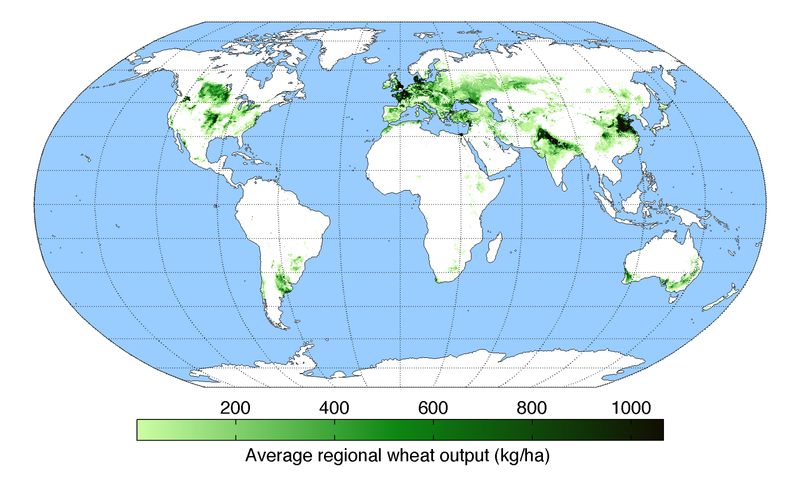 RÝŽE
Nejdůležitější obilovina vlhkých tropů
Areál pěstování velmi široký (na S polokouli až do 46° s.š. – Francie, Itálie, Rumunsko, na J polokouli po 40° j.š.)
Většina produkce na velkých nížinách s dostatkem vody nutné pro závlahy
Vyžaduje vysoké a stále teploty – možnost 2–3 úrod/rok – umožňuje největší koncentraci zemědělské populace s vysokou hustotou osídlení 
Koncentrace do Asie – přes 90 % světové sklizně
Čínsko-japonská podoblast (35 % světové produkce)
Indická + Bangladéš + Pákistán (30 %)
JV Asie (Indonésie, Thajsko, Myanmar, Vietnam – 25 %)
Latinská Amerika – hl. Brazílie – zde hl. obilovinou
USA – Mexický záliv
Afrika – Egypt, Nigérie
KUKUŘICE
Co do objemu nejvýznamnější obilovina
Velké množství vyšlechtěných odrůd – přizpůsobivá plodina (GMO)
Nejhodnotnější jadrné krmivo pro dobytek (většina produkce na krmení)
Postupné zvyšování významu pro průmyslové využití (výroba škrobu, bioetanolu…)
Jako potravina významná hl. v Lat. Americe (kukuřičné placky – tortily)
Těžištěm pěstování – corn belt – střední SZ a SV USA (40 % světové produkce)
2. místo – Asie – Čína
3. místo – Latinská Amerika – Brazílie, Mexiko, Argentina
4. místo – Evropa – Podunají, Ukrajina
JEČMEN
Plodina „širokých areálů“ – snáší nízké teploty, krátká vegetační doba – pěstování i v extrémních podmínkách (např. Tibet)
Část produkce – sladovnické odrůdy (oblasti s kvalitními půdami, vyššími teplotami a dostatkem vláhy) – základ pro výrobu piva
1. Evropa (60 % sklizně) – Rusko, Německo, Francie, Ukrajina, Španělsko
2. S Amerika (15 %) – Kanada
3. Asie (14 %) – Turecko, Čína



Produkce klesá, ústup na úkor pšenice
Velmi odolné plodiny, i chladnější oblasti
Žito – Polsko, Rusko, Bělorusko, Německo
Oves – v oblastech chovu koní (krmivo)– Rusko, Kanada, USA, Austrálie
ŽITO, OVES
PROSO, SORGHO
Hl. plodiny suchých subtropů – vyžaduje vysoké teploty, snáší dlouhé sucho
Sorgho (= čirok)
Amerika (USA, Mexiko, Argentina)
Asie (Indie, Čína)
Afrika (Nigerie, Súdán)

Proso
Asie (Indie, Čína)
Afrika (Nigérie, Niger, Mali, Burkina Faso)
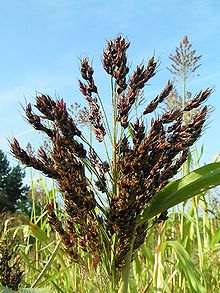 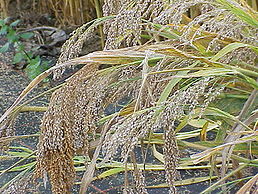 HLÍZOVITÉ KULTURY – BRAMBORY
Odlišné druhy, z nichž se využívají hl. podzemní části
Využití jako potravina, krmivo, výroba škrobu a líhu

Brambory
Důležitá roli v období průmyslové revoluce – prudký růst obyvatelstva – obilnářství nepokrylo spotřebu 
Poč. 20. stol. – nejvýznamnější krmivo
S nástupem jadrných krmiv (obiloviny) jejich význam upadá (hl. v Evropě)
V současnosti – jako potravina pouze 1/5 světové produkce, růst významu jako technické plodiny k výrobě škrobu
Produkce:
Evropa (41 %) – neustálý pokles (Rusko, Ukrajina, Polsko, Německo)
Asie (40 %) – růst produkce (Čína, Indie)
S Amerika (12 %) - USA
CUKR
Základní potravina vzhledem k nutriční hodnotě
Poměr třtinové a řepného cukru cca 70 : 30 %
Produkce cukru celkem:
Asie (32 %) – Indie (2.), Čína (3.), Thajsko (5.)
Evropa (21 %) – Francie, Německo
J Amerika – Brazílie (1.)
S a stř. Amerika – USA (4.), Mexiko
Cukrová třtina 
cukr levnější, vyšší ha výnos
Pěstování v subrovníkovém pásmu
Sklizeň náročná na pracovní sílu, velké nároky na dopravu, nutnost rychlého zpracování
2 hl. produkční oblasti – Lat. Amerika (Brazílie), Asie (Indie, Čína)
Významný zdroj pro výrobu destilátů a etanolu
Obnovitelný zdroj (Brazílie) – výroba pohonných hmot
Řepný cukr
Pěstování v mírném pásu, oblasti s kvalitními půdami, dostatečným teplem a vláhou
Odpad – krmivo – produkce doprovázena ŽV
Produkce klesá – Evropa – Francie, Německo, Rusko, Polsko, Ukrajina / USA
OVOCE
Zdroj cenných látek pro lidský organismus (vitamíny, minerální látky), které jsou pro organismus nenahraditelné
Některé druhy hl. místní význam, jiné důležitou složkou obchodu, často i mezinárodního (citrusy, banány apod.) 
Mnohé druhy tropického a subtropického ovoce v Evropě dlouho neznámé – teprve od poč. 20. stol. se exotické ovoce dostávalo na trhy zemí mírného pásu (rozvoj lodí pro přepravu ovoce ze zámoří)
Letecká doprava umožnila dodávky ovoce, které po sklizni rychle podléhají zkáze (mango, liči, avokádo aj.)
Různé druhy ovoce jsou důležitou surovinou pro potravinářský průmysl
Pro světový obchod důležité rychlé zpracování ovoce na výrobky, které zkáze nepodléhají

Specializace jednotlivých pěstitelských oblastí, sjednocení jejich odrůdové skladby 
Koncentrace pěstování ovoce do oblastí s nejpříznivějšími klimatickými a půdními podmínkami, ze severních chladnějších oblastí mírného pásma přesun do oblastí jižnějších
Ve srovnání s mírným pásem nabízejí tropy a subtropy mnohonásobně větší sortiment ovocných druhů
Přes rozmanitost i celkovou produkci tropického a subtropického ovoce je často situace v zásobování obyvatel rozvojových zemí ovocem nedostatečná. Velké množství ovoce vypěstovaného v těchto zemích  součástí  rozsáhlých exportů do hospodářsky vyspělejších zemí 
Stále více zásady velkovýroby
BANÁNY
Co do objemu produkce na prvním místě banány, nejvyšší export ze všech ovocných druhů
Někteří , i menší,  producenti mají procentuální podíl banánů na svém vývozu i vyšší než 50 % (Ecuador, Kostarika, Honduras apod. – pěstování na plantážích amerických monopolů) 
Světová sklizeň neustále roste (díky rozšiřování dopravních možností a rostoucí spotřebě) 
Největší světoví producenti – Indie, Brazílie, Ekvádor, Filipíny, Indonésie, Mexiko 
Největší dovozní oblastí - Severní Amerika (USA) a Evropa 

CITRUSY
Celosvětová produkce citrusového ovoce přesahuje 100 mil. tun, převážně v subtropických oblastech. 
Nejvíce produkce z J Ameriky (Brazílie), S Ameriky (Kalifornie a Florida), dále z Asie (JZ Asie, Indie, Čína) a J Evropy (Středomoří)
V posledním období růst produkce na Africkém kontinentě (Maroko, Egypt, JAR)
Největší vývozní i značnou spotřebitelskou oblastí je Evropa (státy v sev. části mírného pásma)
Největší podíl: pomeranče 61,8 %, mandarinky – 17,1 %, citrony – 11,0 %, grapefruity – 4,8 % 

POMERANČE
Roční průměrná produkce neustále roste
V produkci pomerančů - nárůst amerických a asijských producentů (Brazílie), naopak stagnace u tradičních producentů evropských
Největší producenti – Brazílie, USA, Mexiko, Španělsko, Indie, Itálie
Z celosvětového exportu pomerančů - nejvíce Španělsko, JAR, USA, Řecko
MANDARINKY
V objemu produkce 2. místo, včetně tanžerinek, klementinek apod. 
Největší producenti: Čína – 7,4 mil. tun, Španělsko – 1,9, Brazílie, Japonsko

CITRONY
Největší producenti: Mexiko, Indie, Argentina, Španělsko a Irán 

GRAPEFRUITY
Největší producenti: USA (2,10), Izrael (0,31), Čína (0,31), Mexiko (0,24), Argentina (0,18) a Kuba (0,19)

JABLKA
Nejrozšířenějším ovocným druhem mírného pásma
 V minulosti největší produkční a zároveň spotřební oblastí Evropa, až 56%, společně s bývalým SSSR, v současnosti hlavní podíl produkce v Asii – Čína (1.) + vliv propadu produkce na území bývalého SSSR
Další producenti: USA (2.), v Evropě – Polsko, Francie, Itálie, Německo, Rusko

HROZNY
Menší část jako stolní ovoce, většina pro výrobu nápojů (zejména vína)
Evropa – 46 % produkce – Francie, Itálie, Španělsko, Německo
Roste produkce v „nových“ oblastech – USA, Argentina, JAR, Austrálie, Čína, Turecko, Írán…
OSTATNÍ
Z ostatních druhů ovoce mírného pásma mají hospodářský význam meruňky, broskve a další peckoviny – třešně,višně, švestky a hrušky
Jako ovoce se využívá i dalších zahradních i lesních plodin (jahody, rybíz, maliny aj.)
Sklizně těchto plodin jsou podstatně nižší, pěstují se většinou v teplejších oblastech mírného pásma nebo v subtropech
V minulosti - více než 70 % celosvětové produkce těchto ovocných druhů - Evropa a Severní Amerika (Florida, Kalifornie a JV USA), v posledních 20 letech se prosazují Asijské země, hl. Čína.

HRUŠKY – více jak polovina z Číny, další Itálie, USA, Španělsko   
BROSKVE –  Čína, Itálie, USA, Španělsko
ŠVESTKY, slívy apod. – Čína, USA, Rumunsko, Srbsko, Černá Hora, Německo
MERUŇKY – světová sklizeň meruněk podstatně nižší. Největším producentem – Turecko, Irán, Španělsko, Pákistán, Itálie a Francie
JAHODY – USA, Španělsko, Japonsko, Korea, Itálie, Mexiko
Produkce ostatních druhů ovoce mírného pásma již nedosahuje větších objemů 

Ze značného množství odrůd tropického ovoce mají významnější celosvětový význam, kromě banánů, především mango, ananas, papája, datle a avokádo.
MANGO – Indie, Čína, Mexiko, Thajsko, Pákistán
ANANAS – po staletí jeden z nejvýznamnějších ovocných druhů tropů a nejteplejších subtropů. Thajsko, Filipíny, Brazílie, Čína a Indie
PAPÁJA – Brazílie, Mexiko, Nigérie a Indie 
DATLE – plody palmy datlové. Významná plodinu suchých tropů a subtropů, jejíž  ekonomický význam je v řadě aridních oblastí značný. Egypt, Irán, Saudská Arábie, SAE,  Pákistán 
AVOKÁDO – Mexiko, USA, Brazílie, Indonésie, Dominikánská republika, Kolumbie a Chile
ZELENINA
Významné odvětví RV, jedním z nejintenzivnějších odvětví
Zelenina = plodiny, jejichž konzumní části nedozrávají v jednom termínu, snadno se poškodí a jsou špatně skladovatelné (z toho vyplývají těžkosti s mechanizací sklizně, mechanizací posklizňové úpravy, a s tím pak souvisejícími požadavky na ruční práci), mechanizace působí ve většině případů snižování kvality výrobků, sklizňové ztráty i snižování výnosů 
Zelenina není v surovém stavu, většinou předmětem mezinárodního obchodu (s výjimkou některých raných druhů – rajčat, cibule, papriky apod.)
Produkce zeleniny je převážně soustředěna do hlavních spotřebních oblastí, tj. především do příměstských oblastí
Velká část zeleniny je citlivější a náročnější na přírodní podmínky než základní potravinářské plodiny. Proto je zvláštností  produkce v chráněných prostorách skleníků a fóliových krytů, kde se i za nepříznivých povětrnostních podmínek upravuje vytápěním a přisvětlením mikroklima pro rychlení zelenin. 
Hlavní oblasti pěstování zeleniny - teplejší oblasti především Z a J Evropy, tichomořské oblasti USA, jižní Čína atd.
Hlavní druhy zeleniny hojně pěstované ve světovém měřítku :
	 1. zeleniny košťálové – zelí, kapusta, květák, kedluben aj.
	 2. zeleniny kořenové – mrkev, petržel,celer aj.  
	 3. zeleniny cibulové – cibule, pór, česnek aj. 
	 4. zeleniny salátové a listové – salát, čekanka, špenát aj. 
	 5. zeleniny plodové – okurky, rajčata, paprika aj. 
	 6. zeleniny luskové – hrách, fazol aj. 
	 7. zeleniny kořeninové a vytrvalé – kmín, majoránka, kopr, chřest, reveň,křen aj.

Ze všech druhů zeleniny je ve světě nejrozšířenější produkce rajčat
Rajčata se nekonzumují jen v původním stavu, ale i ve formě rajského protlaku, kečupů a šťáv
Hl. produkční oblastí Asie – 43 % světové produkce - Čína a Turecko
Ještě v nedávné minulosti byla hl. produkční oblastí Evropa (v r. 1988 – 40 % světové produkce, v r. 1999 jen 23 %) – způsobeno obrovským nárůstem produkce v Číně + propadem produkce v zemích bývalého SSSR (hl. v Rusku)
Vysoký podíl na světové produkci má i Severní Amerika – 18 % (hl. USA)
Další producenti: Chile, Rusko, Ukrajina, Portugalsko a Mexiko 

Co do objemu roční světové produkce je na 2. místě zelí (bílé i červené)
Původně rostlo v teplých krajích Z Středomoří, Římané ji postupně rozšířili do Z a stř. Evropy
Nejrozšířenější košťálovou zeleninou
Rozšířením vhodných odrůd, zpracovatelských kapacit a skladů je možné zabezpečit celoroční zásobení trhu, i v našich přírodních podmínkách.
Největším světovým producentem: Čína 
Další producenti: Indie; Rusko; Korea; Japonsko; USA a Polsko
2. nejrozšířenější košťálovou zeleninou je květák
70 % produkce rozděleno mezi 2 největší světové producenty: Indii a Čínu
Další producenti: Francie, Itálie, Španělsko, Polsko a USA

Salát hlávkový: Čína, USA
Špenát zelný: Čína,Japonsko, USA, Turecko, Korea, Francie a Itálie

Cibule: značně rozšířený druh zeleniny patří (pěstování na celém světě)
Čína, Indie, Rusko, Španělsko, Polsko…
Česnek: hl. producent  Čína. Dále: Indie, Korea, USA, Egypt, Rusko, Španělsko

Mrkev: produkce soustředěna hl. do Evropy (39 %),  Asie (36 %)
Největší světoví producenti: Čína; USA ; Rusko a Polsko

Co do objemu je ve světě i významná sklizeň plodové zeleniny, kam mimo rajčat řadíme i okurky, papriku, melouny vodní a cukrové, tykev a lilek
Největší sklizeň je dosahována u vodních melounů: Čína, Turecko, Irán, USA, Egypt, Korea
Cukrový meloun: Čína, Turecko, USA, Španělsko, Irán
Okurky (salátové, nakládačky - značná část produkce se na trh dostává v konzervované podobě):  Čína, Turecko, Irán, USA, Japonsko, Ukrajina, Rusko, Nizozemí  
Dýně a tykve: Indie, Čína, Ukrajina, Egypt, Irán, Itálie, Argentina
LUSKOVINY
Zdroj bílkovin – jejich kultivace vyřešila problém nedostatku bílkovin v hosp. méně vyspělých zemích
Zlepšují půdní strukturu – vhodné meziplodiny (zvyšování ha výnosu ostatních plodin)
Některé mají význam i jako olejniny (sója, podzemnice olejná)
Osevní plochy luskovin: 45 % sója, 25 % fazole, 10 % hrách a cizrna, 6 % bob, 2 % čočka
 
SÓJA
Největší producenti: USA, Brazílie (oba celkem cca 62 % svět. produkce), Argentina, Čína, Indie
Mnohostranné využití – oleje, mouka, rostlinné mléko, sýry… + krmivo

FAZOLE: Brazílie, Indie, Čína, Myanmar, Mexiko, USA

HRÁCH: Kanada, Francie, Rusko, Čína

ČOČKA: Indie, Turecko, Kanada, Austrálie
OLEJNINY
Plodiny schopné hromadit oleje a tuky v                                                                     množství rentabilním pro průmyslové zpracování
Rostlinné oleje – nejčastěji ze semen a plodů, surovina pro potravinářský i chemický průmysl (laky, mýdla, kosmetika…)
V posledních letech – výroba biopaliv
3 základní skupiny:
Měkká semena – bavlníkové semeno, podzemnice olejná, sójové boby, slunečnicová jádra, plody olivy, sezamové semeno
Tvrdá semena – kopra, palmová jádra
Technická semena – lněné semeno, ricinové boby,
	 tungové ořechy
Za posledních 20 let velký růst produkce olejnin
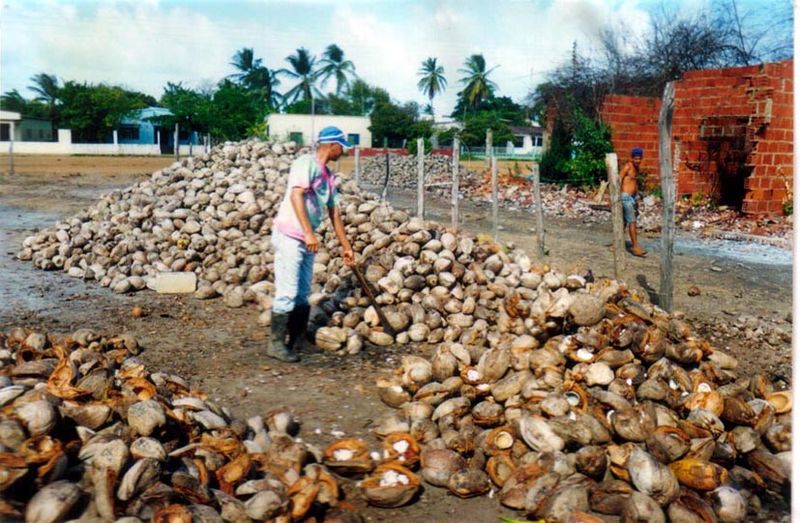 KOPRA
OLEJNINY
SÓJA - největší podíl produkce olejnin

BAVLNÍKOVÉ SEMENO
Surovina k produkci bavlny, v potravinářství – produkce oleje, i pro technické účely (prací prostředky, mýdla…)
Čína, Indie, Pákistán, USA, Brazílie

PODZEMNICE OLEJNÁ
Olejnina tropických oblastí (oblasti se střídáním dešťů a sucha – monzunové oblasti)
V potravinářství – výroba margarínu a stolního oleje, burákové máslo, arašídy
Dále výroba mýdla, kosmetiky…
Čína, Indie, Nigérie, Senegal, J USA

ŘEPKA OLEJNÁ
Nejvýznamnější olejnina mírných šířek
Produkce technického oleje, gumárenství, výroba mýdel a laků
Aditivum do pohonných hmot
Čína (1.), Indie, Německo, Francie, Velká Británie, Kanada (2.)
OLEJNINY
SLUNEČNICE
Olej zejména pro potravinářství
V průmyslu – výroba mýdla, barev, laků
Největší produkční oblast – Evropa (54 % světové produkce) – Rusko, Ukrajina, Rumunsko, Francie
J Amerika – Argentina
Asie – Čína, Indie, Turecko

OLIVOVNÍK
Hl. olejnina subtropického pásma, především kolem Středozemního moře (často jediné možné využití nekvalitních půd)
Olivový olej – nejjemnější stolní olej (lisování zralých plodů za studena)
Největší produkční oblast – Evropa (67 %) – Španělsko, Itálie, Řecko
Asie – Sýrie, Turecko
Afrika – Tunis, Maroko

PALMOVÁ JÁDRA, KOPRA
Významná plodina subrovníkových a rovníkových oblastí
Palmová jádra – Malajsie, Indonésie, Nigérie
Kopra – Filipíny, Indonésie
POCHUTINY
Potraviny s velmi malou výživnou hodnotou – konzumace pro své chuťové vlastnosti
1. Látky používané k přípravě nápojů
Kávovník
Plantážní způsob pěstování
Náhorní plošiny subrovníkového a rovníkového pásma
Lat. Amerika – Brazílie, Kolumbie, Mexiko, Guatemala, Honduras
Asie – Vietnam, Indonésie, Indie
Afrika – Etiopie, Uganda, Pobřeží Slonoviny
Hl. odbytiště – Evropa, S Amerika
Kakaovník
Pobřežní a říční roviny rovníkového a subrovníkového pásu
Afrika – Pobřeží Slonoviny (největší svět. producent), Ghana, Nigérie, Kamerun
Lat.  Amerika – Brazílie, Ekvádor, Kolumbie, Mexiko
Produkce v Asii roste - Indie
POCHUTINY
Čajovník
J oblasti monzunové Asie – J a SV Indie, Srí Lanka (2 největší dovozci), V Čína, Japonsko, Indonésie, Vietnam
Afrika – Keňa, Malawi
Dále: Gruzie, Turecko, Argentina
Dovozci – Evropa (z toho 60 % Velká Británie)
Chmel
Surovina pro výrobu piva
Nížiny mírného pásma na obou polokoulích
Hl. pěstitelská oblast – Evropa –  až 50 % produkce, ale podíl se snižuje ve prospěch USA a Číny
Evropa – Německo (největší světový producent), ČR, Polsko, Velká Británie 

2. Látky užívané ke kořenění jídel
Různé druhy koření
Dříve významných artiklem světového obchodu, v současné době objemem klesá
Nejvýznamnější – pepř, nové koření, vanilka, hřebíček, zázvor, skořice…
PLODINY K PRŮMYSLOVÉMU ZPRACOVÁNÍ
Plodiny pro hospodářské využití jako technických nepotravinářských surovin
A) Kultury a plodiny textilní
Cca 10 % světového obchodu ze zem. produkty
S růstem syntetických vláken klesá význam některých rostlinných vláken
Dělení podle toho, z jakých částí rostlin pocházejí:
Vlákna různých plodů – bavlna, kapok, kokosová vlákna
Vlákna lýková – jemná: len, konopí, ramie; hrubá: juta, kenaf (bombajské konopí)
Vlákna listová – sisal 
B) kaučukovník
C) tabák
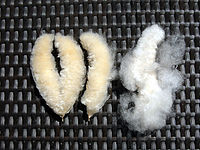 Kapoková vlákna
ramie
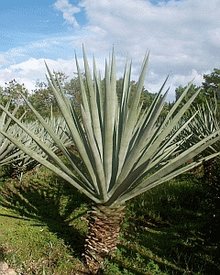 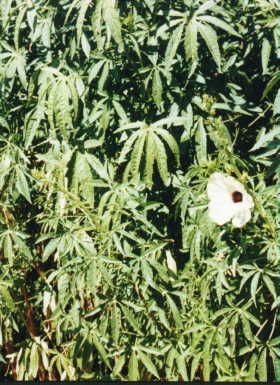 kenaf
Agave sisilana
PLODINY K PRŮMYSLOVÉMU ZPRACOVÁNÍ
Bavlník
Nejdůležitější plodina poskytující přírodní textilní surovinu
Produkce vyšší než všechna ostatní přírodní vlákna dohromady
Prům. zpracování bavlny bylo důležitým článkem první etapy industrializace v Evropě, USA a Japonsku
Pěstování v tropech a subtropech
Náročný na teplo a světlo, vláha v době růstu, sucho a teplo v době zrání -> monzunové oblasti
Asie – Čína (největší světový producent); J Asie – Indie, Pákistán; Turecko
USA – Texas, Kalifornie, Arizona
Afrika – Egypt
Uzbekistán, Turkmenistán, Brazílie, Řecko

Juta
Indie, Bangladéš
Len
Čína, Francie, Rusko, Bělorusko
PLODINY K PRŮMYSLOVÉMU ZPRACOVÁNÍ
Kaučukovník
Suroviny pro chemický průmysl
Šťáva kaučukovníku (latex) je surovinou pro výrobu gumových výrobků, hl. pneumatik
Asie (> 90 % produkce) – Thajsko, Indonésie, Malajsie… Indie, Čína
Afrika – Nigérie, Pobřeží Slonoviny, Libérie
Brazílie – původní oblast pěstování (dodnes)

Tabák
Využití k výrobě kuřiva
Z listů také postřik na ochranu rostlin proti škůdcům
Produkce mírně klesá v souvislosti s protikuřáckou kampaní v USA a Evropě
Asie (62 % produkce) – Čína (1.), Indie, Turecko, Indonésie
J Amerika (14 %) – Brazílie (2.)
S Amerika (9 %) – USA
Evropa – Řecko, Itálie
Afrika – Zimbabwe, Malawi
ŽIVOČIŠNÁ VÝROBA
Vznikla v procesu domestikace divokých zvířat
V hosp. vyspělých státech je hl. článkem zemědělství, technologiemi se blíží průmyslové výrobě  x  nomádský pastevní chov
Územně rozšířenější než ostatní obory – krmivovou základnou jsou pastviny (1/5 souše)
Zdroj potravin (bílkoviny) i průmyslových surovin
ŽIVOČIŠNÁ VÝROBA – EXTENZIVNÍ TYP
Kočovný 
hl. suché oblasti – obl. Afriky, JZ – stř. Asie
Umožnil značný růst stavu dobytka a využití nových oblastí
Kočovníci provází stáda po jejich trasách – souvisí s rozložením pastvin
Kočovníci sobů – rychle mizí – subarktické oblasti
Polokočovný systém
Rozvinul se v nomádských oblastech  soc. světa – Kazachstán, Mongolsko, Z Čína
Nekočují celoročně, část roku se o ně stará stát
Transhumance
Pravidelné sezónní přesuny dobytka mezi nížinami a horami
Chybí spolupráce se zemědělstvím – ve vysp. zemích  např. USA, Středomoří…
Zvířata jsou převezena do sezónně výhodnějších oblastí
Moderní extenzivní chov
Na kvalitních pastvinách – pampy J Ameriky – Argentina, Brazílie
USA, Nový Zéland – ovce
Nachází se daleko mimo centra spotřeby
Pracovní náklady na jednotku přírůstku jsou nízké
ŽIVOČIŠNÁ VÝROBA – INTENZIVNÍ TYP
Alpský typ
Hl. výdojný chov skotu
Léto – na pastvinách v horách, v zimě – dole – farmáři zde schraňují krmivo
Podobný typ i ve Skandinávii i u nás
Stájový doplňkový
V hustěji zalidněných oblastech – hl. Evropa – koncentrace ve stájích
Org. hnojiva
Stájový nadřízený rostlinné výrobě
S, Z Evropa, USA, někdy N. Zéland, J Amerika
Velké množství krmiva z RV díky dobrým přírodním podmínkám
Chovatelé se starají o produkci mléka, masa…
Velká dobytčí jednotka (VDJ)
Přepočet stavů počtu zvířat pro jejich porovnání v regionech
500 kg živé váhy zvířete. Přepočet je dán koeficientem podle tabulek a průměrné hmotnosti zvířete. Při výpočtu dělíme průměrnou hmotnost zvířete (např. ovce 50 kg) hmotností jedné dobytčí jednotky (tj. 500 kg), tedy 50/500 = 0,1. Např. na ovci tak připadá 0,1 VDJ. 
Kráva = 1, ovce = 0,1, drůbež = 0,004, velbloud = 1,1, prase = 0,2
NÁBOŽENSKÝ VLIV NA ROZVOJ A ROZMÍSTNĚNÍ ŽIVOČIŠNÉ VÝROBY
JUDAISMUS 
židé o Velikonocích jedí beránka a nekvašené chleby, aby si připomněli vysvobození svých předků z egyptského zajetí
židé nesmí jíst některé druhy potravin (vepřové maso, nešupinaté mořské ryby apod.)
KŘESŤANSTVÍ
Půst v pátek (zdržení se masitých pokrmů a přísný půst na velké svátky jako vánoce, velikonoce atd.)
ISLÁM
Muslimové mají zakázáno jíst vepřové maso a pít alkoholické nápoje
posvátným měsícem je pro muslimy ramadán - během tohoto měsíce musí muslim dodržovat od východu slunce do západu přísný půst (v nočních hodinách není nijak omezován)
BUDDHISMUS
buddhismus zakazuje zabíjet živé tvory a požívat opojné nápoje
PŘÍRODNÍ (TRADIČNÍ) NÁBOŽENSTVÍ
věří, že i některá zvířata mají duši, proto se např. nesmí lovit
animismus je víra v přítomnost duše v různých přírodních jevech, úkazech a útvarech (blesk, řeka, Slunce, posvátný druh zvířat), tyto objekty disponují podle animistické víry nadpřirozenými schopnostmi, je si je třeba obvykle naklonit nějakou obětí či rituálem
HINDUISMUS
hinduisté věří v převtělení duše i do zvířat, jsou obvykle vegetariáni; oběti v chrámech se proto sestávají z pálení vonných tyčinek a květinových obětí
hinduisté věří, že krávy jsou posvátné  hinduisté mají zakázáno zabíjet dobytek. Zabitím krávy by totiž porušili posvátné tabu hinduismu. Krávy jsou zdrojem mléka, zapřahují se k orbě a velmi důležitý je jejich trus. 
NÁBOŽENSTVÍ STARÝCH SLOVANŮ
pokrmy při večeři obvykle bývají nemasité 
u jižních a částečně též u východních Slovanů je pro den Božího narození dosvědčeno obětování prasete
To dosvědčuje i české rčení o vánočním zlatém prasátku. I v Čechách se v tomto období hojně konaly vepřové zabíjačky.
SKOT
Rovnoměrné rozmístění po celém světě
Obvykle chov kulturních plemen skotu, ve specifických podmínkách buvol, banteng, zebu, jak
Zabezpečené 90 % produkce mléka, 30 % masa
Územní vazba na krmivovou základnu – pícniny jsou špatně přenosné
Specializaci ovlivňuje spotřeba: šťavnatá krmiva – chov skotu na mléko (hosp. vyspělé oblasti s koncentrací obyvatelstva, intenzivní chov), suché pastviny – chov na maso (marginální oblasti, primitivní úroveň skotu)
Stav skotu	
Amerika (36 %) – Asie (33 %) – Afrika (17 %) – Evropa (10 %)
Brazílie, Indie, Čína, USA, Argentina
Produkce hovězího masa
1. S a J Amerika – USA, Brazílie, Argentina
2. Asie – Čína
3. Evropa – Francie, Německo, Itálie
Produkce mléka (jiné pořadí kontinentů a států)
1. Evropa – Rusko, Německo, Francie, velká Británie
2. Amerika – USA, Brazílie
3. Asie – Indie, Čína
PRASATA
2/5 světové spotřeby masa
Vysoce produktivní obor
Výhodná je snadná aklimatizace zvířat, všežravost, malá spotřeba krmiv, rychlá reprodukce
Stavy prasat na světe neustále rostou
Nejvíce kusů: 
Asie (61 %) – Čína
Evropa (20 %) – Německo, Španělsko, Polsko, Rusko
Amerika (15 %) – USA, Brazílie
Produkce vepřového masa	
Asie (56 %), Evropa (25 %), Amerika (17 %)
OVCE, KOZY
Ovce – až do 60. let nejpočetnějším chovem domácích zvířat (poté skot)
Nejextenzivnější zemědělský obor
Na světě více než 1 mld. Ks: 
Asie – 42 % (Čína, Indie, Irán)
Afrika – 23 % (JAR, Súdán, Nigérie)
Oceánie – 12 % (Austrálie, Nový Zéland)
Evropa – 12 % (Velká Británie, Španělsko, Rusko)
Produkce masa – Asie (48%, hl. Čína), Evropa (17 %), Oceánie (15 %), Afrika (14 %)
Cca ¼ chovu na vlnu – země se suchým klimatem, stepní, polopouštní pastviny
Produkce vlny – Oceánie (42 %) – Austrálie, Nový Zéland

Kozy – chov ovcí doplněn v aridních oblastech chovem koz, význam hl. v rozvojovém světě
Zaměření na produkci mléka a masa
Asie (63 %): Čína, Indie, Pákistán
DRŮBEŽ
Významný zdroj živočišných bílkovin
V rozvojových zemích – primitivní chovy
Ve vyspělých zemích – koncentrace, industrializovaný obor
Slepice – převážná část drůbeže ve světě
Nejvíce drůbeže se chová:
Asie – Čína, Indonésie, Indie, Japonsko
Amerika – USA, Brazílie, Mexiko
Evropa – Rusko, Francie, Španělsko
Největší produkce drůbežího masa – USA, Čína
Produkce vajec – specializovaná plemena 
Asie – Čína, Japonsko, Indie
Amerika – USA, Mexiko, Brazílie
Evropa – Rusko, Francie, Německo
RYBY
90 % biologické produkce získávané z oceánu
Hosp. význam cca 40 druhů – hl. tresky, sledi, sardele, makrely, tuňák, …
4 oblasti světového oceánu
SZ Atlantik
SZ, Zstř., JV Pacifik
Nejvíc moře na S od 30° S.š.

Sladkovodní rybolov
1/10 produkce ryb
J, JV, V Asie – Čína (1.), Indie (3.), Indonésie, Japonsko (4.)
Peru (2.),  USA (5.)
BUDOUCÍ VÝVOJ
V posledních letech růst poptávky po zemědělských produktech
Výroba potravin, krmiv, ale nově pro energetické účely
Růst cen => vyšší ceny potravin (v některých zemích politický problém) 
Zemědělství se opět stává ziskovým odvětvím
Diskuze: potraviny x palivo
V EU – diskuze o novém nastavení SZP
USA – snaha oddělit podporu zemědělců od výroby – snaha zrušit intervence
Větší pozornost věnována ochraně ŽP a rozvoji venkova
Programy propagující zdravou výživu a ekologické programy
Růst poptávky po zemědělských produktech na nových trzích
Rizikové faktory vývoje zemědělství:
Růst výkyvů počasí – globální změny podnebí
Rychlejší rozšiřování škůdců díky rozsáhlejším přesunům zemědělských produktů
Ekonomická nestabilita
Zpochybňování financování programů na podporu zemědělců
Pěstování biopaliv ?